Science Skills
Biology Unit #1
Science Skills Guided Notes
https://docs.google.com/document/d/12guyH4tzi77BCW0gt1ZllOD06liuh_9k0e5iIAuRSWo/edit?usp=sharing
What this unit covers
Observation vs Inference
Scientific Method
Variables
Interpreting Graphs and Tables
Science Fair Prep
Guided Quiz
Please answer #1-2.
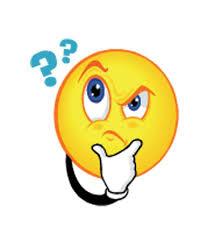 What does it mean to observe?
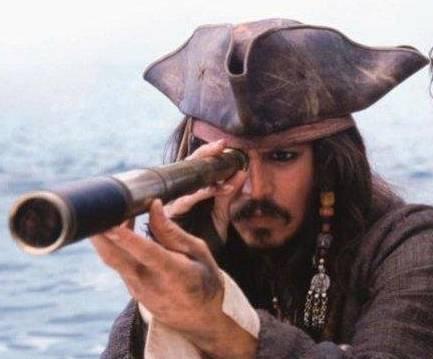 Observation
In science, and observation is anything experienced with the senses.
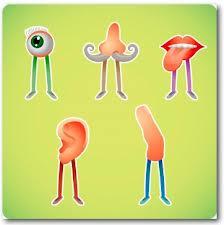 Observation
In science, and observation is anything experienced with the senses.
This includes things heard, smelt, felt, or tasted, rather than just saw.
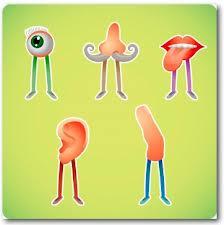 Inference
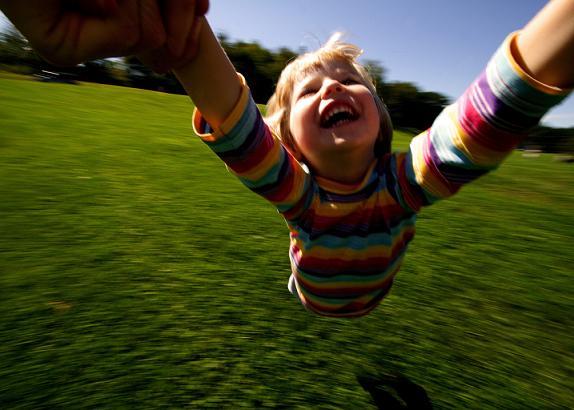 Inference
An inference is something you don't observe, but you know it's true because of what you do observe.
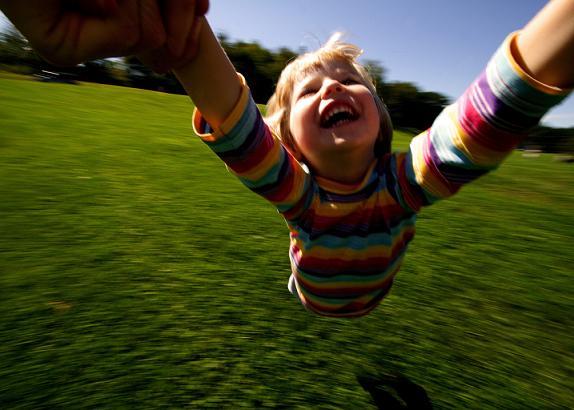 Why scientists make inferences
Will we ever see the core of the earth?
Will we ever see a black hole?
Will we ever see the edge of the universe?
Do doctors actually see the virus that causes the flu?
Has anyone ever seen an atom?
Examples
Observation: The plant is wilted
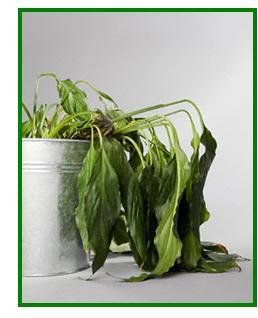 Examples
Observation: The plant is wilted
Inferences:
The plant hasn't had enough water
The plant will die
The person taking care of the plant is lazy
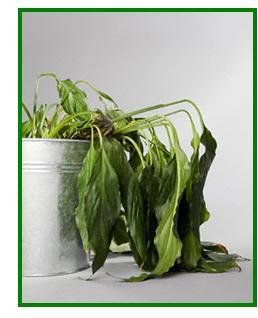 Guided Quiz
Please answer #3-4.
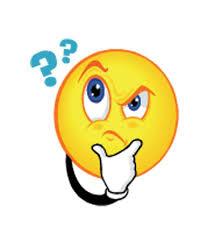 Your Turn: What observations can you make?
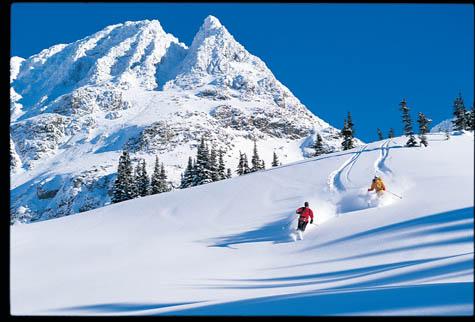 Your Turn: What inferences can you make?
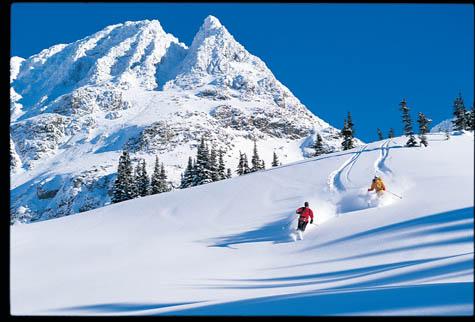 Your Turn: What observations can you make?
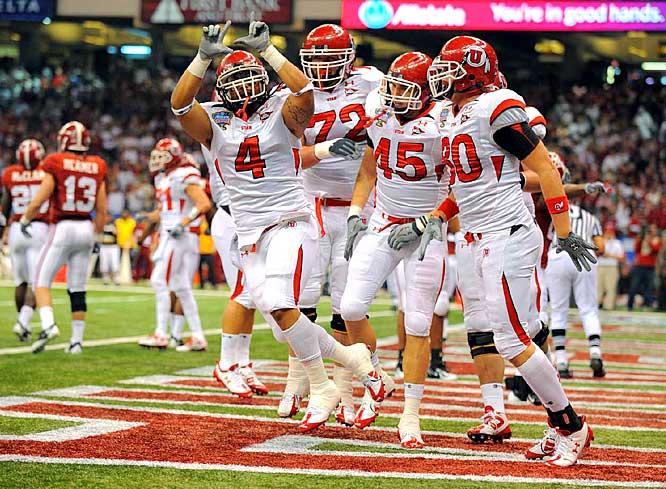 Your Turn: What inferences can you make?
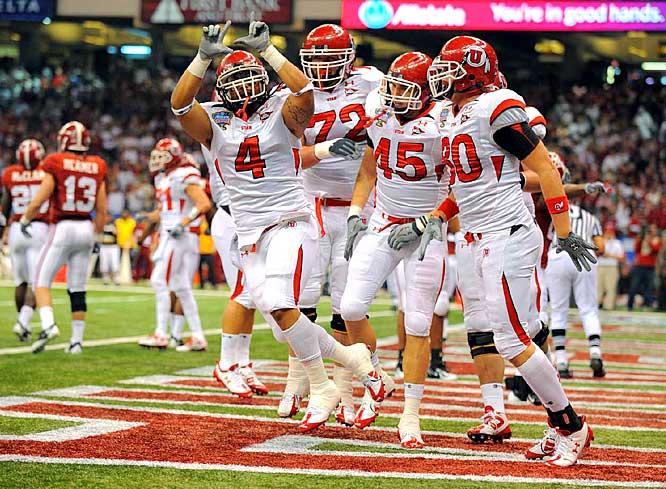 Your Turn: What observations can you make?
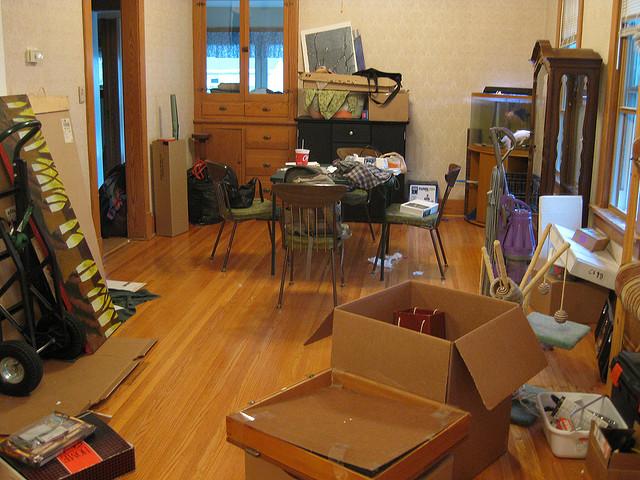 Your Turn: What inferences can you make?
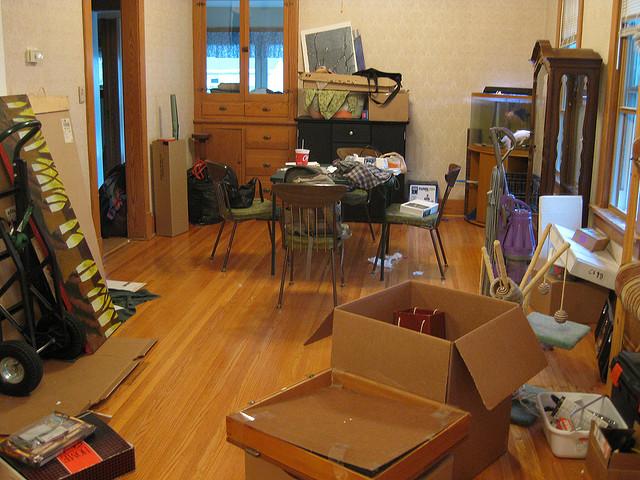 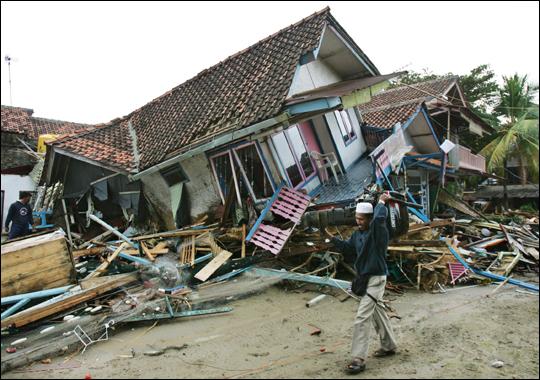 Competition: Guided Quiz #5
Activities
Scientific Method BDA (time permitting)
https://docs.google.com/document/d/1X-72KGTCX2hyBRE0yhupq7G_F_FikjPCABSQsORvm2U/edit?usp=sharing
https://docs.google.com/document/d/1LY_alO1JIgoefedJ1mfMUHQgpNDuzwoZ8IUV_IJsUqA/edit?usp=sharing
Experiments
What is an experiment?
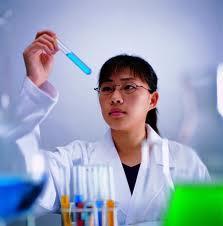 Experiments
What is an experiment?
Are scientists the only people who do experiments?
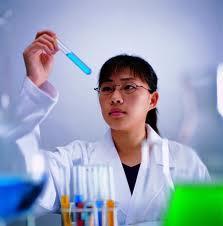 Experiments
What is an experiment?
Are scientists the only people who do experiments?
Why do people do experiments?
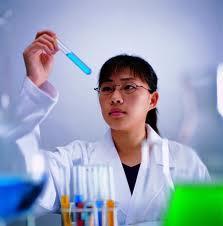 Guided Quiz
Please answer #6-8
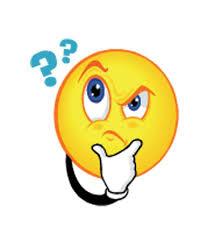 Today's Topic: How to Perform a Good Experiment
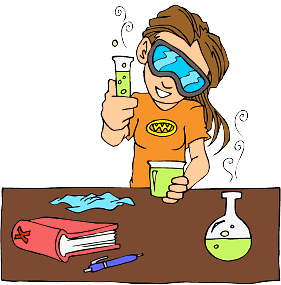 Today's Topic: How to Perform a Good Experiment
Poorly performed experiments often lead people to incorrect conclusions, as seen in the following example.
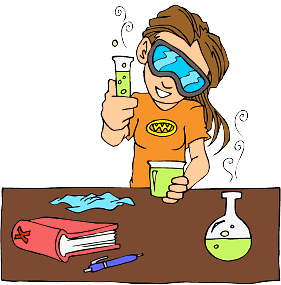 Start at 7:40
Two Big Questions!
Why do we perform experiments? To gain information.
Why do experiments have to be done properly? Our world demands accurate information.
A good experiment has five things:
Independent variable
Dependent variable
Control group
Treatment group
Large sample size
A good experiment has five things:
Independent variable
Dependent variable
Control group
Treatment group
Large sample size

If you enter the science fair, simply having a project with each of these five things will give you a good chance of winning.
Before we jump in...
What does “vary” mean?
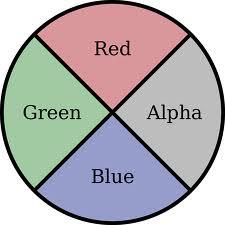 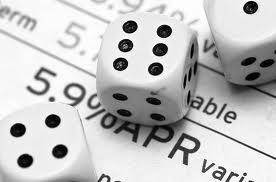 Before we jump in...
What does “vary” mean?
A variable is something that varies, or in other words, something that changes.
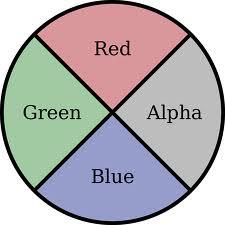 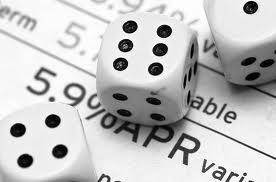 What does "independent" mean?
What does "independent" mean?
"Independent" means "not depending on anything else."
What does "independent" mean?
"Independent" means "not depending on anything else."
The independent variable is a variable that the experimenter has control over.
What does "independent" mean?
"Independent" means "not depending on anything else."
The independent variable is a variable that the experimenter has control over. 
The independent variable is a variable (anything that changes) that doesn’t depend on the dependent variable, seen next.
What does "dependent" mean?
"Dependent" means "relying on something else."
What does "dependent" mean?
"Dependent" means "relying on something else."
In an experiment, the dependent variable is a variable that depends on the independent variable.
Put more simply, the dependent variable is the experimenter’s results.
The boss of a small company thinks that a special juice will increase the productivity of workers. He creates two groups of 50 workers each and assigns each group the same task (in this case, they're supposed to staple a set of papers). Group A is given the special juice to drink while they work. Group B is not given the special juice. After an hour, the boss counts how many stacks of papers each group has made. Group A made 1,587 stacks, Group B made 2,113 stacks.
Treatment Group
The treatment group is a group you experiment on that is changed in some way. It is the group given a new treatment of some kind.
Treatment Group
The treatment group is a group you experiment on that is changed in some way. It is the group given a new treatment of some kind. 
What is the treatment group in the juice experiment?
Does anyone know what a control is in an experiment?
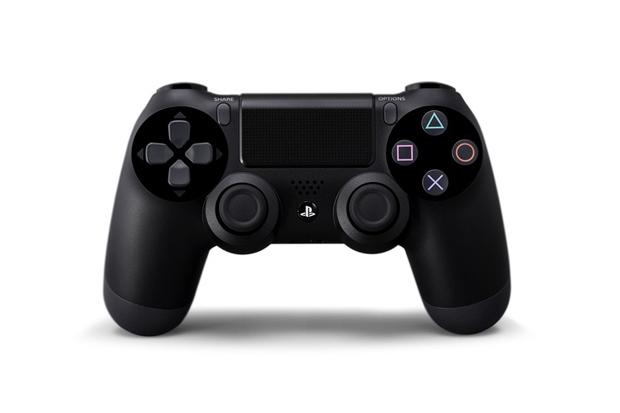 Does anyone know what a control is in an experiment?
A control is a group you experiment on that you LEAVE THE SAME AS IT NORMALLY IS.
Does anyone know what a control is in an experiment?
A control is a group you experiment on that you LEAVE THE SAME AS IT NORMALLY IS.
Another way of looking at it: a control is a group that you don't apply any type of treatment to.
Does anyone know what a control is in an experiment?
A control is a group you experiment on that you LEAVE THE SAME AS IT NORMALLY IS.
Another way of looking at it: a control is a group that you don't apply any type of treatment to.
What is the purpose of a control?
Does anyone know what a control is in an experiment?
A control is a group you experiment on that you LEAVE THE SAME AS IT NORMALLY IS.
Another way of looking at it: a control is a group that you don't apply any type of treatment to.
What is the purpose of a control?
A control is used so that we have something to compare the treatment group to.
An example of why we need a control group.
You love playing Call of Duty. You want to know if playing while standing up will increase the number of flags to are able to capture.
An example of why we need a control group.
You love playing Call of Duty. You want to know if playing while standing up will increase the number of flags to are able to capture. 
You play Call of Duty for one hour, during which time you capture eight flags.
An example of why we need a control group.
You love playing Call of Duty. You want to know if playing while standing up will increase the number of flags to are able to capture. 
You play Call of Duty for one hour, during which time you capture eight flags.
Can you conclude that standing up while playing Call of Duty increases the number of flags you capture?
A better experiment
After playing Call of Duty for an hour while standing up, you play again while sitting down as you normally do. You capture 15 flags.
Does it appear that standing up while playing Call of Duty lets you capture more flags?
This experiment is now much better, but we STILL can’t conclude that playing Call of Duty while standing up helps. Why?
The boss of a small company thinks that a special juice will increase the productivity of workers. He creates two groups of 50 workers each and assigns each group the same task (in this case, they're supposed to staple a set of papers). Group A is given the special juice to drink while they work. Group B is not given the special juice. After an hour, the boss counts how many stacks of papers each group has made. Group A made 1,587 stacks, Group B made 2,113 stacks.
Answers
Independent variable: what type of juice the workers got.
Dependent variable: how many papers were stapled
Control group: Group B (the group that is left alone)
Conclusion: The juice didn't work, and likely made workers less productive
If Group A had worked outside and Group B had worked inside, this experiment would not be valid because it wouldn't be controlled. Only ONE variable can be changed in an experiment (only one manipulated variable).
Find the Variables!
A prankster was told that a certain itching powder, Itcheroo was the best thing on the market. It claims to cause 50% longer lasting itches. Interested in this product, the prankster buys the itching powder and compares it to his usual product. One test subject is sprinkled with the original itching powder, and another test subject is sprinkled with Itcheroo. The subject given the original powder reported having itches for 30 minutes. The subject given Itcheroo reported having itches for 45 minutes.
Find the Variables!
Mr. Lloyd wants to know if students will perform better on their next biology test if he offers to give money to students who earn an A. In secret, he offers half of the class twenty dollars if they get an A. He makes no offer to the other half of the class. After Mr. Lloyd grades the tests, he finds that the students who were offered money averaged a 90% on the test. The students who were not offered money averaged an 80%.
Activities
Experiments #1
ACT Discussion
Practice ACT Science
Review
Match the terms with their definitions
A boy wants to know if eating chili peppers affects thinking speed. He makes three of his family members eat chili peppers and then times how fast they can solve twenty multiplication problems. He has three other family members take the same test without having eaten chili peppers first. He finds that the family members that ate the peppers took an average of 35 seconds to finish the test. Those that didn't eat the peppers took an average of 45 seconds.
Let's See How Much You Know!
What is the independent variable?
What is the dependent variable?
What is the control group?
What is the treatment group?

Can the boy conclude that eating chili peppers increases thinking speed? Why or why not?
Today’s Topic: Sample Size and Graphing
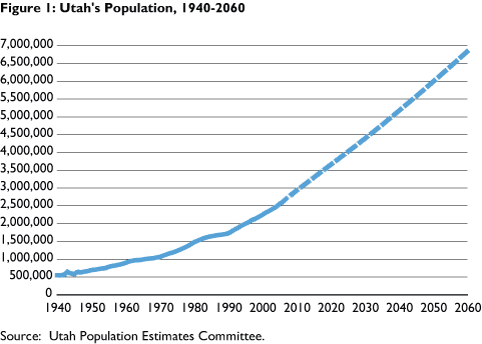 Gertrude wants to know if a new brand of laundry detergent removes stains better than the current brand she uses. She washes a stained white shirt at her friend's house in a washer she's never used before. After the wash, she finds that all the stains are gone.

Gertrude concludes that the new brand of laundry detergent works much better than the current brand she uses. 

Explain why Gertrude will NOT be winning the science fair.
Gertrude’s Big Problem
Gertrude has TWO independent variables. BAD GERTRUDE!!!
Gertrude’s Big Problem
Gertrude has TWO independent variables. BAD GERTRUDE!!!
In other words, Gertrude changed two separate things.
The brand of laundry detergent
The washing machine
Gertrude’s Big Problem
Gertrude has TWO independent variables. BAD GERTRUDE!!!
In other words, Gertrude changed two separate things.
The brand of laundry detergent
The washing machine
Gertrude doesn’t know which made her shirt clean: the brand of detergent, or the new washing machine.
Oh Gertrude, Why?
Gertrude ALSO has no control group. In your own words, why is this a problem?
Oh Gertrude, Why?
Gertrude ALSO has no control group. In your own words, why is this a problem?
Guided Quiz #9-10.
Review
Mrs. Pay wants to know if students can read faster if they listen to music while they read. She has all her students read a section from Ender’s Game. Three students listen to no music, three listen to classical music, three listen to heavy metal music, and three listen to country music.
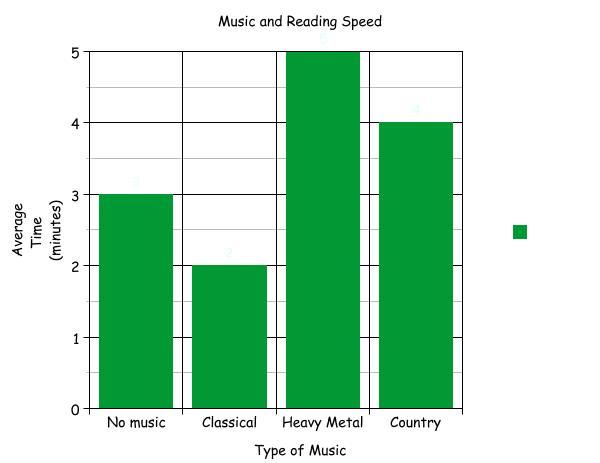 Review
What is the independent variable?
What is the dependent variable?
What is the control?
What is the treatment group?
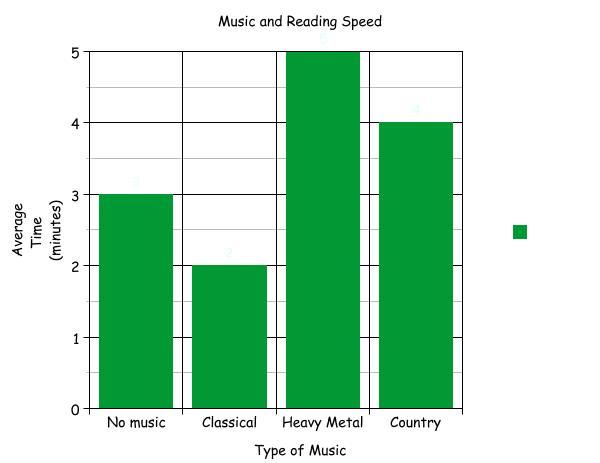 The Big Question!
Can Mrs. Pay conclude for sure that listening to classical music is better than no music, heavy metal, or country for improving reading speed?
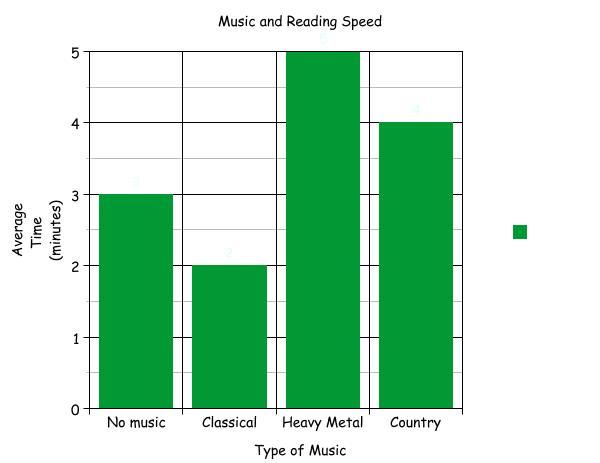 Mrs. Pay Makes Some Changes….
Mrs. Pay wants to know if students can read faster if they listen to music while they read. She makes everyone on Earth read a section from Ender’s Game. 2 billion people, chosen randomly, listen to no music, 2 billion listen to classical music, 2 billion listen to heavy metal music, and 2 billion listen to country music.
Not very realistic, but….
Explain in your own words why this experiment involving everyone on Earth gives a more reliable conclusion than the previous experiment done with Mrs. Pay’s students.
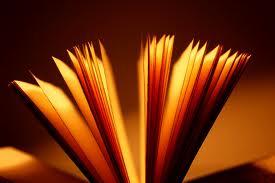 Sample Size
Sample size is how many individuals are in your treatment group and your control group.
Sample Size
Sample size is how many individuals are in your treatment group and your control group.
Why are results invalid if an experimenter lacks a large sample size?
Sample Size
Sample size is how many individuals are in your treatment group and your control group.
Why are results invalid if an experimenter lacks a large sample size?
Having a large sample size reduces the likelihood that your results are due to chance.
The Three Science Fair Pitfalls. BEWARE!!!
Students lack a control group.
Students don't have a sufficiently large sample size.
Students have more than one independent variable.
One More Practice
Guided Quiz #11-14
Lets Look at More Graphs!
Throughout Biology, we will look at graphs, charts, and tables and interpret them.
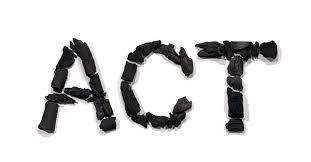 Lets Look at More Graphs!
Throughout Biology, we will look at graphs, charts, and tables and interpret them.
Why? Because the ACT includes lots of graphs and the ACT is a critically important part of your future.
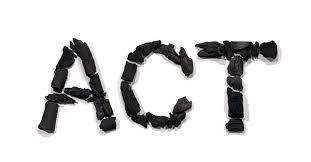 A New Experiment
Mr. Lloyd asks students how long they studied after they complete a biology test.
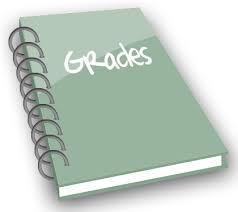 A New Experiment
Mr. Lloyd asks students how long they studied after they complete a biology test. 
He then grades the students’ tests and calculates the average score for students that studied for different amounts of time.
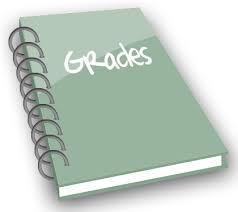 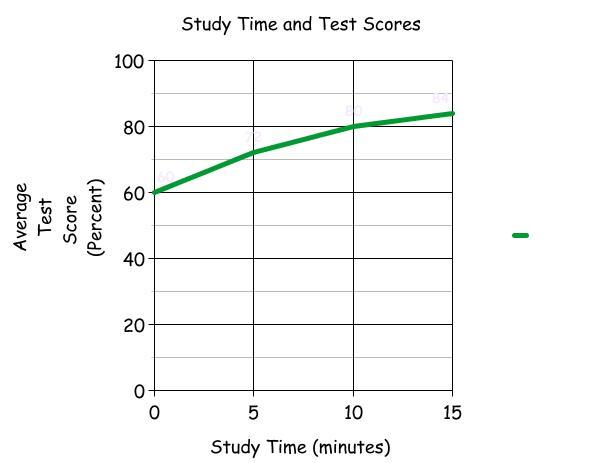 A few things to know about graphs:
The independent variable always goes in the x axis (along the bottom).
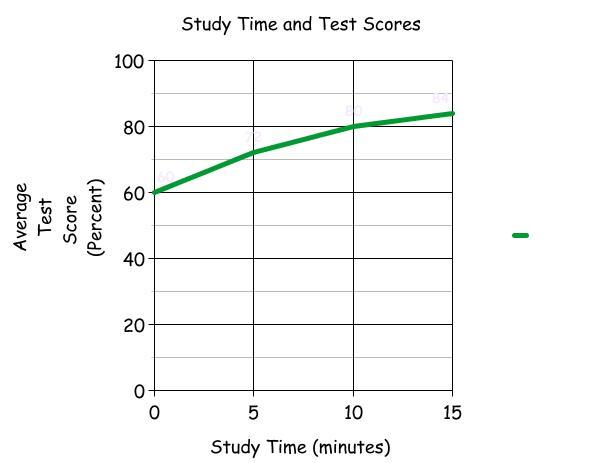 A few things to know about graphs:
The independent variable always goes in the x axis (along the bottom).
The dependent variable always goes in the y axis (on the left).
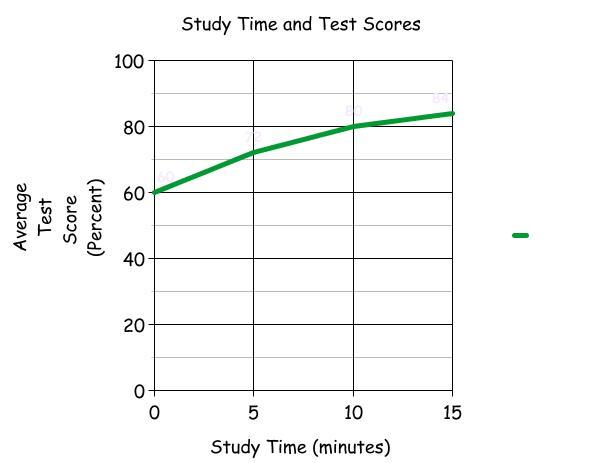 A few things to know about graphs:
The independent variable always goes in the x axis (along the bottom).
The dependent variable always goes in the y axis (on the left).
Graphs make the results of an experiment easy to see.
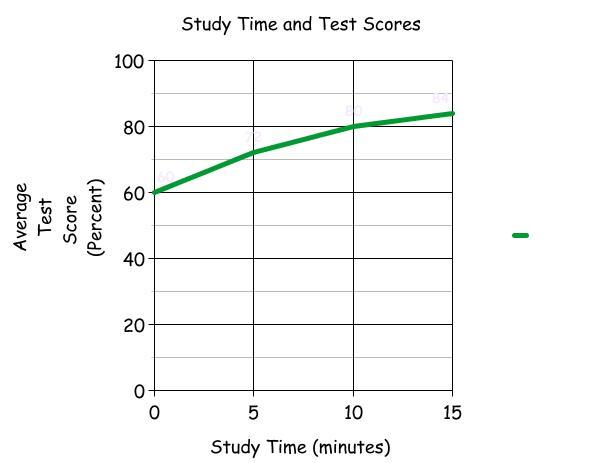 Practice
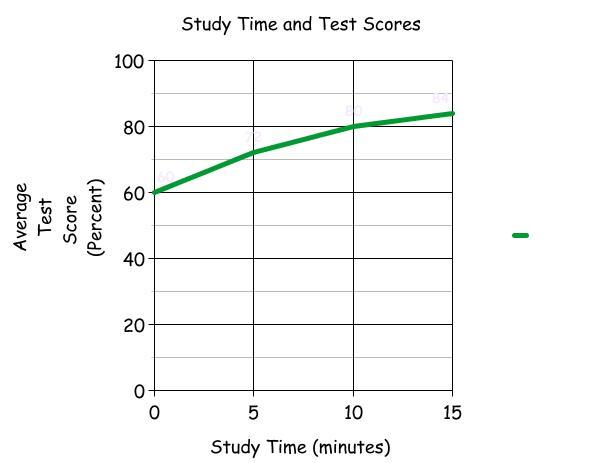 What is the independent variable?
Practice
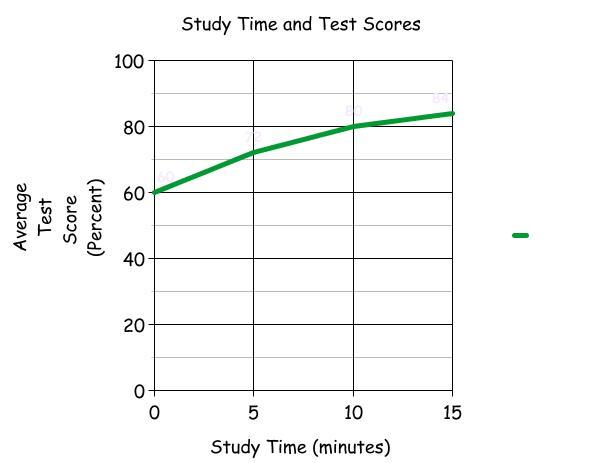 What is the independent variable?
What is the dependent variable?
Practice
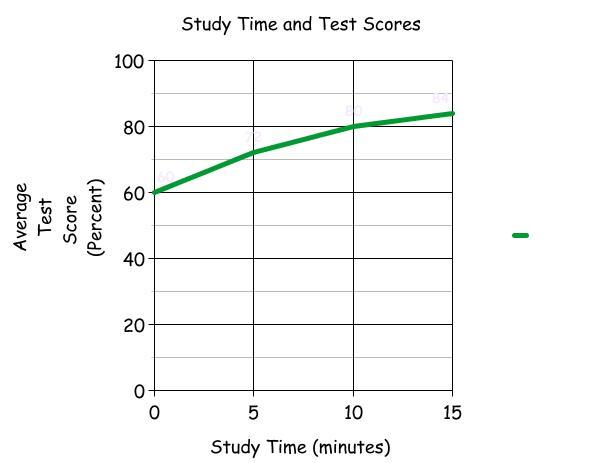 What is the independent variable?
What is the dependent variable?
Students who studies for 0 minutes averaged what score?
Practice
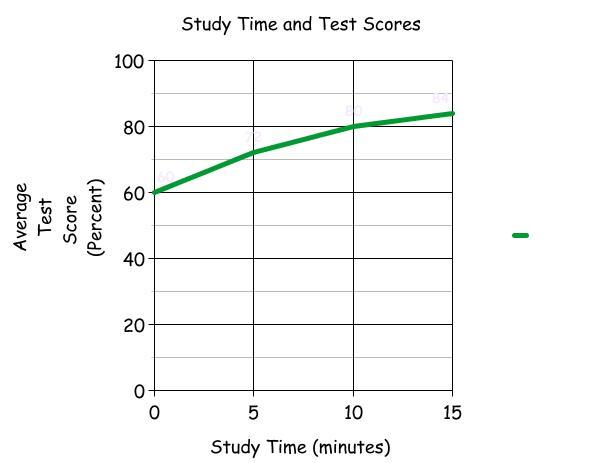 Students who studied for 15 minutes averaged what score?
Practice
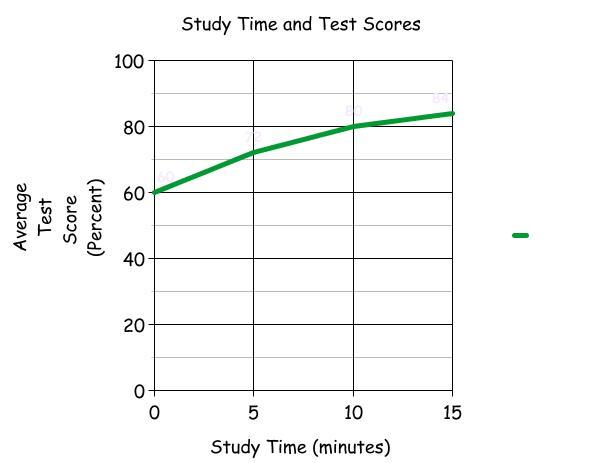 Students who studied for 15 minutes averaged what score?
Complete the sentence: as study time increases, test scores ______.
A New Experiment
Doctors want to know if increasing the amount of vegetables people eat will increase their lifespan.
A New Experiment
Doctors want to know if increasing the amount of vegetables people eat will increase their lifespan.
The doctors ask thousands of patients to report on how many servings of vegetables they eat a day.
A New Experiment
Doctors want to know if increasing the amount of vegetables people eat will increase their lifespan.
The doctors ask thousands of patients to report on how many servings of vegetables they eat a day.
The doctors track the patients for fifty years.
A New Experiment
Doctors want to know if increasing the amount of vegetables people eat will increase their lifespan.
The doctors ask thousands of patients to report on how many servings of vegetables they eat a day.
The doctors track the patients for fifty years.
Doctors then determine the average lifespan for people that ate different amounts of vegetables.
BEFORE WE LOOK AT THE GRAPH….
What will we find along the x axis (the bottom of the graph)?
What will we find along the y axis (the left of the graph)?
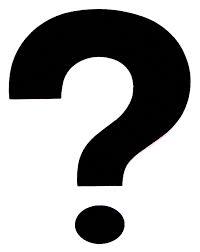 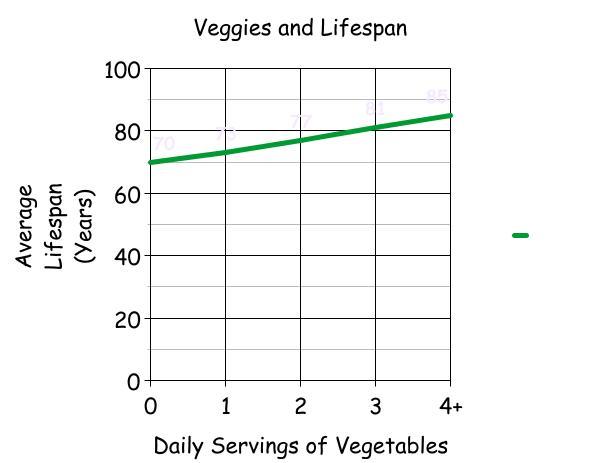 Practice
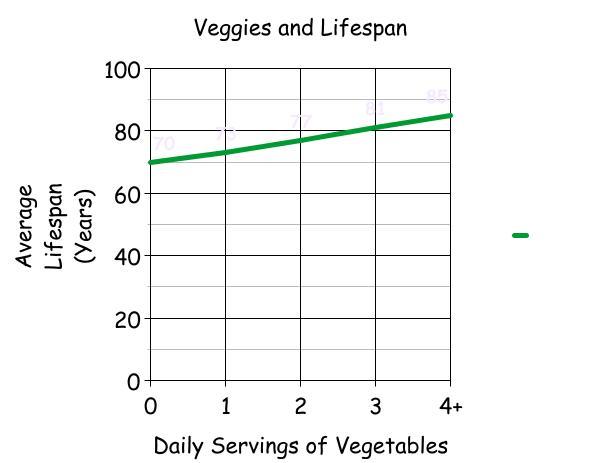 How long, on average, does a person who eats no vegetables live?
Practice
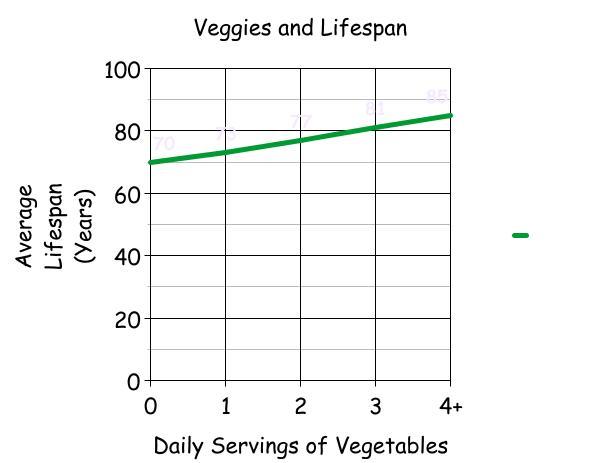 How long, on average, does a person who eats no vegetables live?
Does this mean that nobody who doesn’t eat vegetables lives past age 70?
Practice
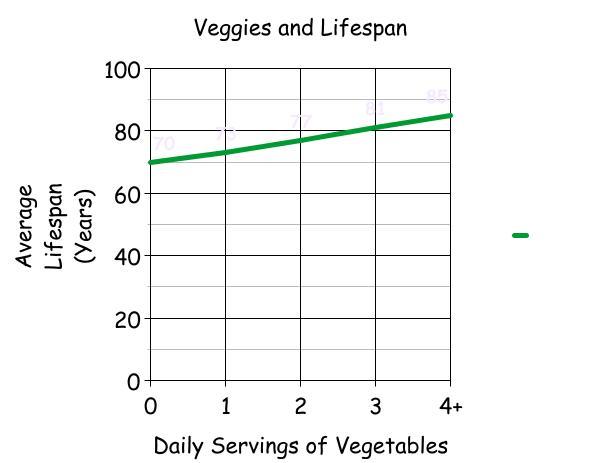 How long, on average, does a person who eats four servings of vegetables live for?
Practice
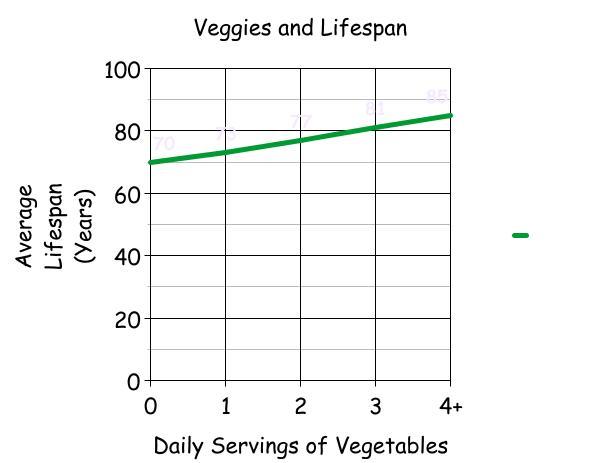 How long, on average, does a person who eats four servings of vegetables live for?
What do you think the doctors concluded?
Guided Quiz
Please answer #15-17.
Activity
Introduction to Graph Interpretation
Remember the Three Science Fair Pitfalls!!!
Students lack a control group.
Students don't have a sufficiently large sample size.
Students have more than one independent variable so their experiment is not controlled.

Gertrude made all three of these mistakes. How can she improve her experiment?
Gale wants to know what type of food will best attract Blue Jays.

Gale gets four bird feeders. Into one, he puts a cup of bread crumbs. Into another, he puts five cups of worms. Into another, he puts three sunflower seeds. Into the last, he puts two pounds of nectar.

Gale puts the feeder with bread crumbs near a beautiful waterfall. He puts the feeder with worms in the town commons. He puts the feeder with sunflower seeds near a deadly volcano. He puts the feeder with nectar inside his bedroom.

Gale watches the bird feeders with hidden cameras for 24 hours and finds that 100 blue jays visited the bird feeder with bread crumbs. No blue jays visited any of the other feeders.
Test Review
Important! This test review includes going over the answers to your guided quizzes. In future units, you will need to have you guided quizzes completed when you come to class on the day of a test.
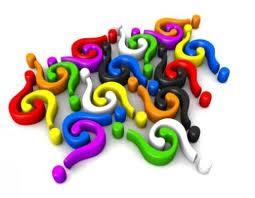 Test Review
Important! This test review includes going over the answers to your guided quizzes. In future units, you will need to have you guided quizzes completed when you come to class on the day of a test.
Remember--guided quizzes are 20% of your grade.
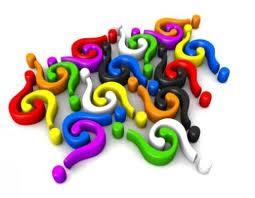 DON’T CALL ON ME!!
How many of you feel like this inside when called on to answer a question?
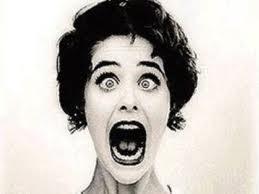 DON’T CALL ON ME!!
How many of you feel like this inside when called on to answer a question?
Remember: research proves that randomly calling on students significantly improves learning.
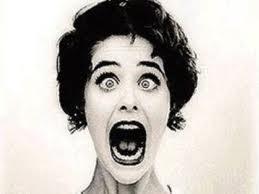 DON’T CALL ON ME!!
How many of you feel like this inside when called on to answer a question?
Remember: research proves that randomly calling on students significantly improves learning.
If you don’t know a question, we will help you until you can give the correct answer.
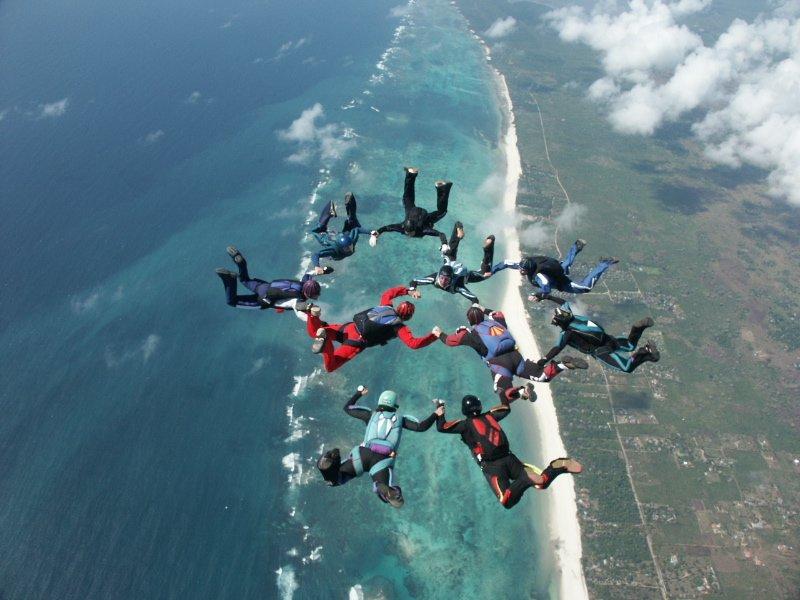 Review
What are some observations you can make?
What are some inferences you can make?
Answer #1-4 in the guided quiz if you haven’t already.
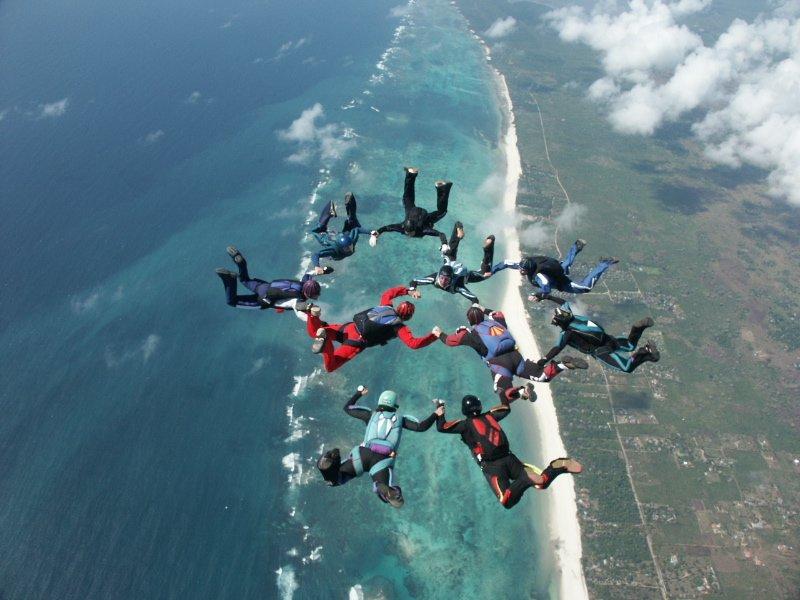 Jack Sparrow wants to know which sails will make the Black Pearl, his pirate ship, sail the fastest. He tests three different types of sails: His usual sails, 100% cotton sails, and 100% polyester sails.

In the evening, he sails from Tortuga to Pelegosto using his regular sails. It takes him three hours. The next morning, he sails from Pelegosto back to Tortuga using the 100% cotton sails. It takes him eight hours. Then, in the afternoon, he sails from Tortuga back to Pelegosto using the 100% polyester sails. It takes him two hours and fifty-nine minutes.
What are some things that Jack has done wrong? #6-8 in the guided quiz.
Jack Sparrow wants to know which sails will make the Black Pearl, his pirate ship, sail the fastest. He tests three different types of sails: His usual sails, 100% cotton sails, and 100% polyester sails.

In the evening, he sails from Tortuga to Pelegosto using his regular sails. It takes him three hours. The next morning, he sails from Pelegosto back to Tortuga using the 100% cotton sails. It takes him eight hours. Then, in the afternoon, he sails from Tortuga back to Pelegosto using the 100% polyester sails. It takes him two hours and fifty-nine minutes.
Independent variable, dependent variable, control, and treatment group
Henry notices that his shower is covered in a strange green slime. His friend tells him that coconut juice will get rid of the green slime. Henry decides to check this out by spraying half of the shower with coconut juice every morning. He sprays the other half of the shower with water each morning. After 3 days, there is no change in the appearance of the green slime on either side of the shower.
Review
Independent variable- the thing you have control over.
Dependent variable- your results (what you look for).
Control- something you test on that you leave the same as it normally is.
Treatment group- something you test on that you change in some way.
Independent variable, dependent variable, control, and treatment group
Henry notices that his shower is covered in a strange green slime. His friend tells him that coconut juice will get rid of the green slime. Henry decides to check this out by spraying half of the shower with coconut juice every morning. He sprays the other half of the shower with water each morning. After 3 days, there is no change in the appearance of the green slime on either side of the shower.
Gatorade
A student wants to know if gatorade will make her run a mile faster. She runs from her house to the library, which is one mile, while drinking water. The next day, she runs from her school to the park, which is one mile, while drinking gatorade. Here are her results.
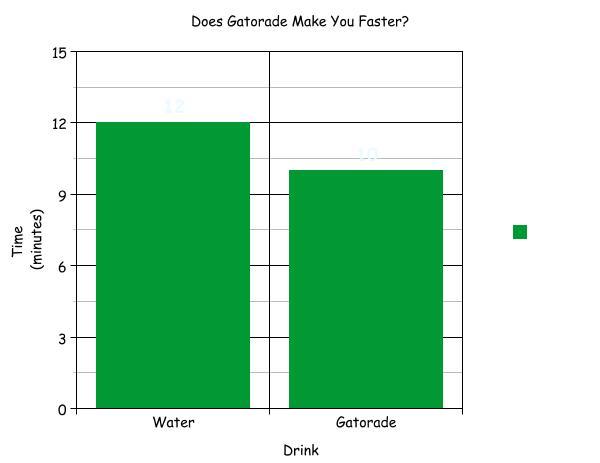 Almost Done!
What is the independent variable?
What is the dependent variable?
What is the control?
What is the treatment group?
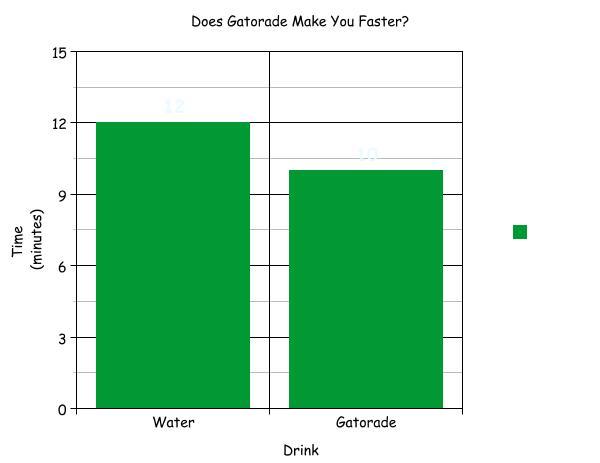 Almost Done!
What is the independent variable?
What is the dependent variable?
What is the control?
What is the treatment group?
Can the student conclude that drinking gatorade makes her run faster? Why or why not?
Test
Science Skills Test
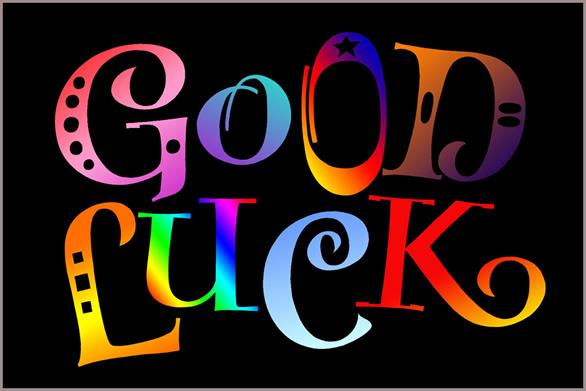